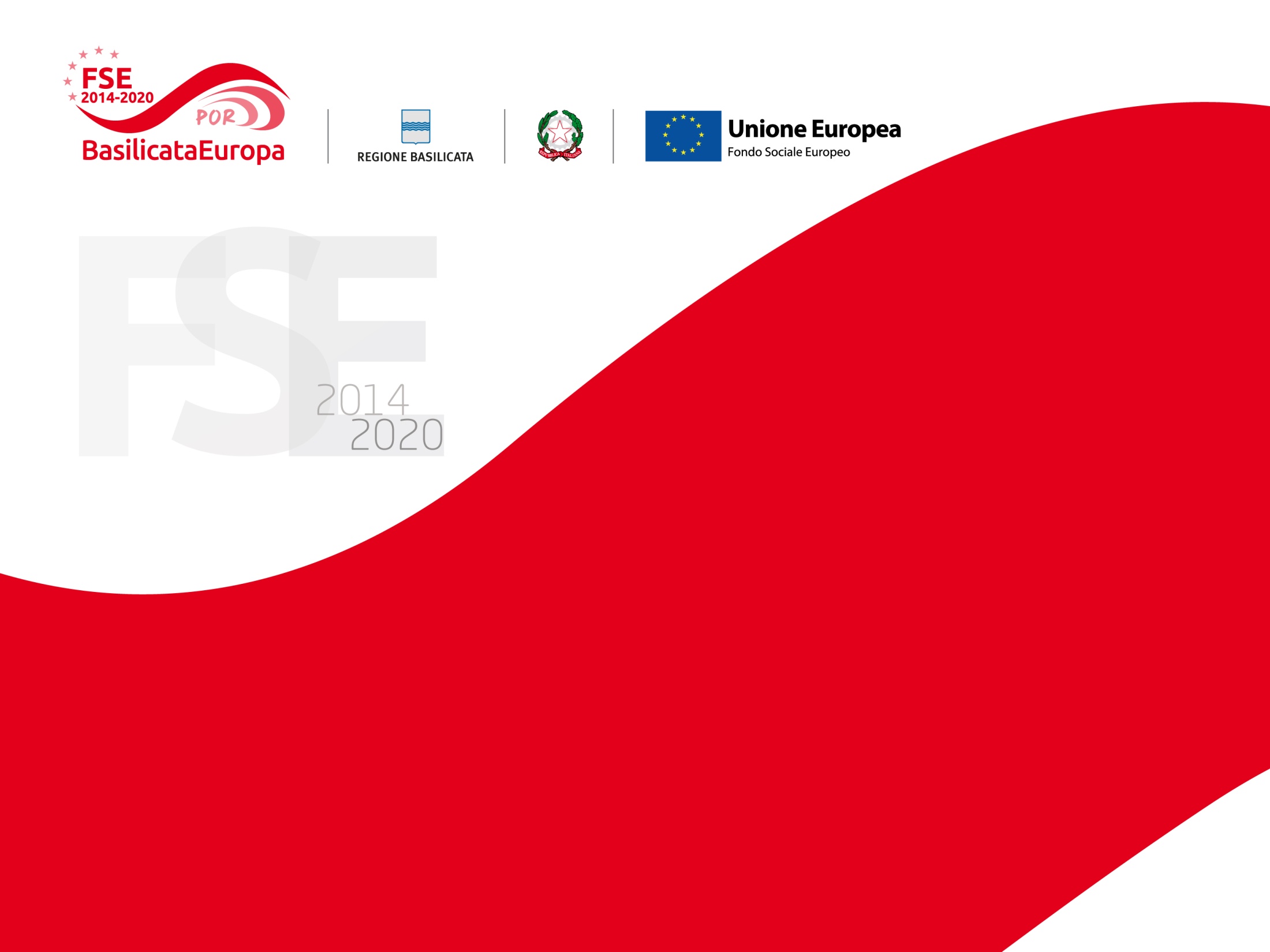 INFORMATIVA SULLA ATTIVITA’ DI VALUTAZIONEDEL PO FSE 2014-2020
Potenza, 16 maggio 2018
NUCLEO DI VALUTAZIONE E VERIFICA INVESTIMENTI PUBBLICI – REGIONE BASILICATA
ATTIVITA’ DI VALUTAZIONE  DEL PO FSE
Le attività valutative a valere sul PO FSE 2014-2020 sono indicate Piano di Valutazione ex art. 114 del Reg. n. 1303/2013.
Il Piano, presentato nella seduta del CdS del 20.05.2016, si integra nel Disegno Unitario di Valutazione approvato con DGR n. 913/2016.
Le azioni di valutazione sono affidate al Nucleo Regionale di Valutazione e Verifica degli Investimenti Pubblici ex DGR n. 978/2014.
ATTIVITÀ VALUTATIVE CONDOTTE NELL’ANNO 2017
VALUTAZIONE EX POST 
2007-2013
VALUTAZIONE EX ANTE
MICROCREDITO ex art. 37
Gli esiti delle valutazioni sono riportati nella RAA 2018 ai sensi dell’art. 50 c.2 del Reg. (CE) n. 1303/2013
ATTIVITA’ DI VALUTAZIONE IN CORSO
E’ in corso un’analisi sullo stato di attuazione degli indicatori di risultato del PO FSE Basilicata 2014-2020.
L’attività risulta funzionale alla verifica dello stato di avanzamento dei target previsti, ad una eventuale ricalibratura degli indicatori e al rispetto degli adempimenti previsti dalla RAA 2019.
ATTIVITA’ DI VALUTAZIONE FUTURE
Le successive attività dei valutazione, da eseguirsi nel corso del 2018, verranno definite in linea con una rimodulazione, sia in termini di contenuto che di tempi di esecuzione, degli oggetti previsti dal Piano di valutazione, la quale terrà conto:
del processo attuativo del PO e dell’avanzamento dei singoli Assi;
della continuità di modelli di intervento già oggetto  della valutazione  ex post del PO FSE 2007-2013;
della pertinenza alle priorità della strategia regionale di azione
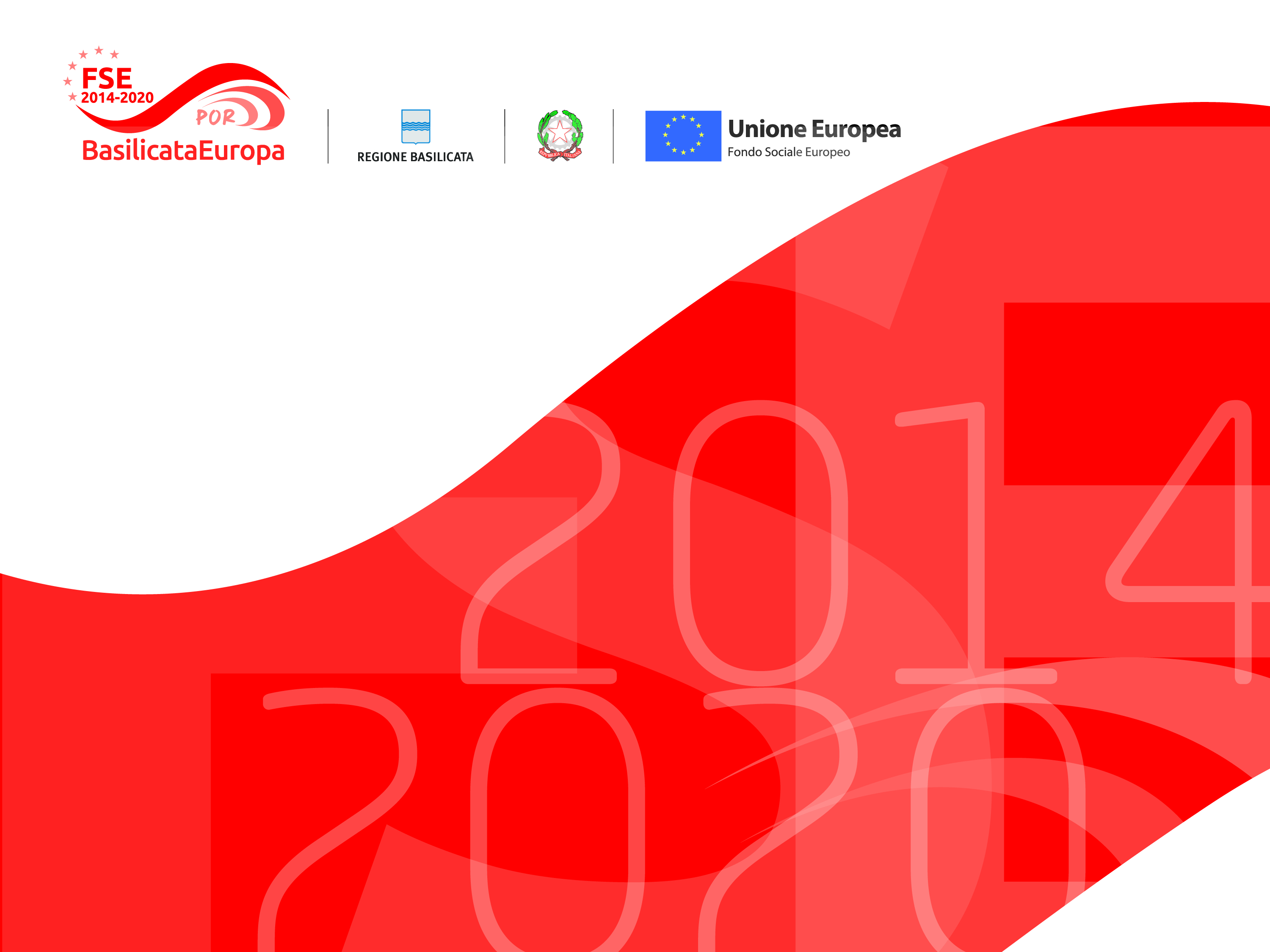 AUTORITÀ DI GESTIONE 
PO FSE BASILICATA 2014/2020

Via Vincenzo Verrastro 
85100 Potenza

adg_fse@regione.basilicata.it